Neural Networks for Machine LearningLecture 4a Learning to predict the next word
Geoffrey Hinton 
with
Nitish Srivastava 
Kevin Swersky
A simple example of relational information
Christopher = Penelope                Andrew = Christine
Margaret = Arthur          Victoria = James           Jennifer = Charles
Colin                      Charlotte
Roberto = Maria                       Pierro = Francesca
Gina = Emilio            Lucia = Marco            Angela = Tomaso
Alfonso                     Sophia
Another way to express the same information
Make a set of propositions using the 12 relationships:
son, daughter, nephew, niece, father, mother, uncle, aunt
brother, sister, husband, wife
(colin has-father james)
(colin has-mother victoria)
(james has-wife victoria)  this follows from the two above
(charlotte has-brother colin)
(victoria has-brother arthur)
(charlotte has-uncle arthur) this follows from the above
A relational learning task
Given a large set of triples that come from some family trees, figure out the regularities.
The obvious way to express the regularities is as symbolic rules
(x has-mother y) & (y has-husband z) => (x has-father z)
Finding the symbolic rules involves a difficult search through a very large discrete space of possibilities. 
Can a neural network capture the same knowledge by searching through a continuous space of weights?
The structure of the neural net
output
local encoding of person 2
distributed encoding of person 2
units that learn to predict features of the output from features of the inputs
distributed encoding of person 1
distributed encoding of relationship
inputs
local encoding of person 1
local encoding of relationship
Christopher = Penelope           Andrew = Christine
Margaret = Arthur              Victoria = James              Jennifer = Charles
Colin                  Charlotte
What the network learns
The six hidden units in the bottleneck connected to the input representation of person 1 learn to represent features of people that are useful for predicting the answer.
Nationality, generation, branch of the family tree.
These features are only useful if the other bottlenecks use similar representations and the central layer learns how features predict other features. For example:
Input person is of generation 3  and
relationship requires answer to be one generation up
implies
Output person is of generation 2
Another way to see that it works
Train the network on all but 4 of the triples that can be made using the 12 relationships
It needs to sweep through the training set many times adjusting the weights slightly each time.
Then test it on the 4 held-out cases.
It gets about 3/4 correct. 
This is good for a 24-way choice.
On much bigger datasets we can train on a much smaller fraction of the data.
A large-scale example
Suppose we have a database of millions of relational facts of the form (A R B).
We could train a net to discover feature vector representations of the terms that allow the third term to be predicted from the first two.
Then we could use the trained net to find very unlikely triples. These are good candidates for errors in the database.
Instead of predicting the third term, we could use all three terms as input and predict the probability that the fact is correct.
To train such a net we need a good source of false facts.
Neural Networks for Machine LearningLecture 4b A brief diversion into cognitive science
Geoffrey Hinton 
with
Nitish Srivastava 
Kevin Swersky
What the family trees example tells us about concepts
There has been a long debate in cognitive science between two rival theories of what it means to have a concept:
   The feature theory: A concept is a set of semantic features.
This is good for explaining similarities between concepts.
Its convenient: a concept is a vector of feature activities.
   The structuralist theory: The meaning of a concept lies in its relationships to other concepts.
So conceptual knowledge is best expressed as a relational graph.
Minsky used the limitations of perceptrons as evidence against feature vectors and in favor of  relational graph representations.
Both sides are wrong
These two theories need not be rivals. A neural net can use vectors of semantic features to implement a relational graph.
In the neural network that learns family trees, no explicit inference is required to arrive at the intuitively obvious consequences of the facts that have been explicitly learned. 
The net can “intuit” the answer in a forward pass.

We may use explicit rules for conscious, deliberate reasoning, but we do a lot of commonsense, analogical reasoning by just “seeing” the answer with no conscious intervening steps.
Even when we are using explicit rules, we need to just see which rules to apply.
Localist and distributed representations of concepts
The obvious way to implement a relational graph in a neural net is to treat a neuron as a node in the graph and a connection as a binary relationship. But this “localist” method will not work:
We need many different types of relationship and the connections in a neural net do not have discrete labels.
We need ternary relationships as well as binary ones.                 e.g. A is between B and C.
The right way to implement relational knowledge in a neural net is still an open issue.
But many neurons are probably used for each concept and each neuron is probably involved in many concepts. This is called a “distributed representation”.
Neural Networks for Machine LearningLecture 4c Another diversion: The softmax output function
Geoffrey Hinton 
with
Nitish Srivastava 
Kevin Swersky
Problems with squared error
The squared error measure has some drawbacks:
If the desired output is 1 and the actual output is 0.00000001 there is almost no gradient for a logistic unit to fix up the error.
If we are trying to assign probabilities to mutually exclusive class labels, we know that the outputs should sum to 1, but we are depriving the network of this knowledge.
Is there a different cost function that works better?
Yes: Force the outputs to represent a probability distribution across discrete alternatives.
Softmax
The output units in a softmax group use a non-local non-linearity:
softmax group
this is called the “logit”
Cross-entropy: the right cost function to use with softmax
The right cost function is the negative log probability of the right answer.
C has a very big gradient when the target value is 1 and the output is almost zero.
A value of 0.000001 is much better than 0.000000001
The steepness of dC/dy exactly balances the flatness of dy/dz
target value
Neural Networks for Machine LearningLecture 4d Neuro-probabilistic language models
Geoffrey Hinton 
with
Nitish Srivastava 
Kevin Swersky
A basic problem in speech recognition
We cannot identify phonemes perfectly in noisy speech
The acoustic input is often ambiguous: there are several different words that fit the acoustic signal equally well.
People use their understanding of the meaning of the utterance to hear the right words.
We do this unconsciously when we wreck a nice beach.
We are very good at it.
This means speech recognizers have to know which words are likely to come next and which are not.
Fortunately, words can be predicted quite well without full understanding.
The standard “trigram” method
Take a huge amount of text and count the frequencies of all triples of words. 
Use these frequencies to make bets on the relative probabilities of words given the previous two words:



Until very recently this was the state-of-the-art.
We cannot use a much bigger context because there are too many possibilities to store and the counts would mostly be zero.
We have to “back-off” to digrams when the count for a trigram is too small.
The probability is not zero just because the count is zero!
Information that the trigram model fails to use
Suppose we have seen the sentence
“the cat got squashed in the garden on friday”
This should help us predict words in the sentence
“the dog got flattened in the yard on monday”
A trigram model does not understand the similarities between
cat/dog   squashed/flattened   garden/yard   friday/monday
To overcome this limitation, we need to use the semantic and syntactic features of previous words to predict the features of the next word.
Using a feature representation also allows a context that contains many more previous words (e.g. 10).
Bengio’s neural net for predicting the next word
“softmax” units (one per possible next word)
skip-layer connections
units that learn to predict the output word from features of the input words
learned distributed encoding of word t-2
learned distributed encoding of word t-1
table look-up
table look-up
index of word at t-2
index of word at t-1
A problem with having 100,000 output words
Each unit in the last hidden layer has 100,000 outgoing weights.
So we cannot afford to have many hidden units.
Unless we have a huge number of training cases.
We could make the last hidden layer small, but then its hard to get the 100,000 probabilities right.
The small probabilities are often relevant.
Is there a better way to deal with such a large number of outputs?
Neural Networks for Machine LearningLecture 4e Ways to deal with the large number of possible outputs in neuro-probabilistic language models
Geoffrey Hinton 
with
Nitish Srivastava 
Kevin Swersky
A serial architecture
This allows the learned feature vector representation to be used for the candidate word.
logit score for the candidate word
Try all  candidate next words one at a time.
hidden units that discover good or bad combinations of features
learned distributed encoding of word t-2
learned distributed encoding of word t-1
learned distributed encoding of candidate
table look-up
table look-up
table look-up
index of word at t-2
index of word at t-1
index of candidate
Learning in the serial architecture
After computing the logit score for each candidate word, use all of the logits in a softmax to get word probabilities.
The difference between the word probabilities and their target probabilities gives cross-entropy error derivatives.
The derivatives try to raise the score of the correct candidate and lower the scores of its high-scoring rivals.
We can save a lot of time if we only use a small set of candidates suggested by some other kind of predictor.
For example, we could use the neural net to revise the probabilities of the words that the trigram model thinks are likely.
Learning to predict the next word by predicting a path through a tree (Minih and Hinton, 2009)
Arrange all the words in a binary tree with words as the leaves.
Use the previous context to generate a “prediction vector”, v.
Compare v with a learned vector, u, at each node of the tree.
Apply the logistic function to the scalar product of u and v to predict the probabilities of taking the two branches of the tree.
A picture of the learning
prediction vector, v
learned distributed encoding of word t-1
learned distributed encoding of word t-2
table look-up
index of word at t-1
index of word at t-2
w(t)
A convenient decomposition
Maximizing the log probability of picking the target word is equivalent to maximizing the sum of the log probabilities of taking all the branches on the path that leads to the target word.
So during learning, we only need to consider the nodes on the correct path. This is an exponential win: log(N) instead of N.
For each of these nodes, we know the correct branch and we know the current probability of taking it so we can get derivatives for learning both the prediction vector v and that node vector u.
Unfortunately, it is still slow at test time.
A simpler way to learn feature vectors for words (Collobert and Weston, 2008)
Learn to judge if a word fits the 5 word context on either side of it.
Train on ~600 million examples. Use for many different NLP tasks.
right or random?
units that learn to predict the output from features of the input words
word code
word code
word code
word code
word code
word at t-2
word at t-1
word at t or random word
word at t+1
word at t+2
Displaying the learned feature vectors in a 2-D map
We can get an idea of the quality of the learned feature vectors by displaying them in a 2-D map.
Display very similar vectors very close to each other.
Use a multi-scale method called “t-sne” that also displays similar clusters near each other.
The learned feature vectors capture lots of subtle semantic distinctions, just by looking at strings of words.
No extra supervision is required.
The information is all in the contexts that the word is used in.
Consider “She scrommed him with the frying pan.”
Part of a 2-D map of the 2500 most common words
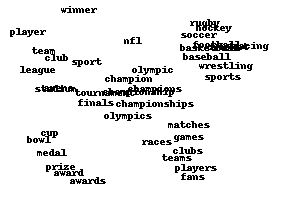 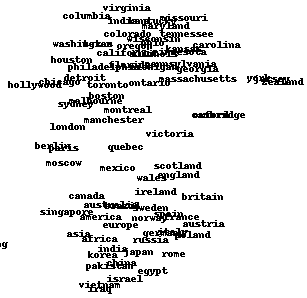 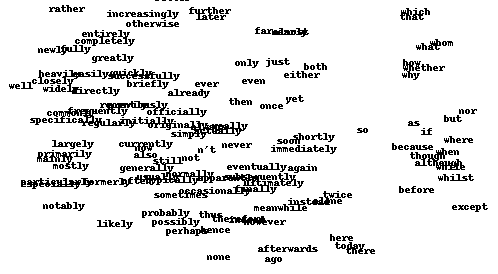